Diapositive titre
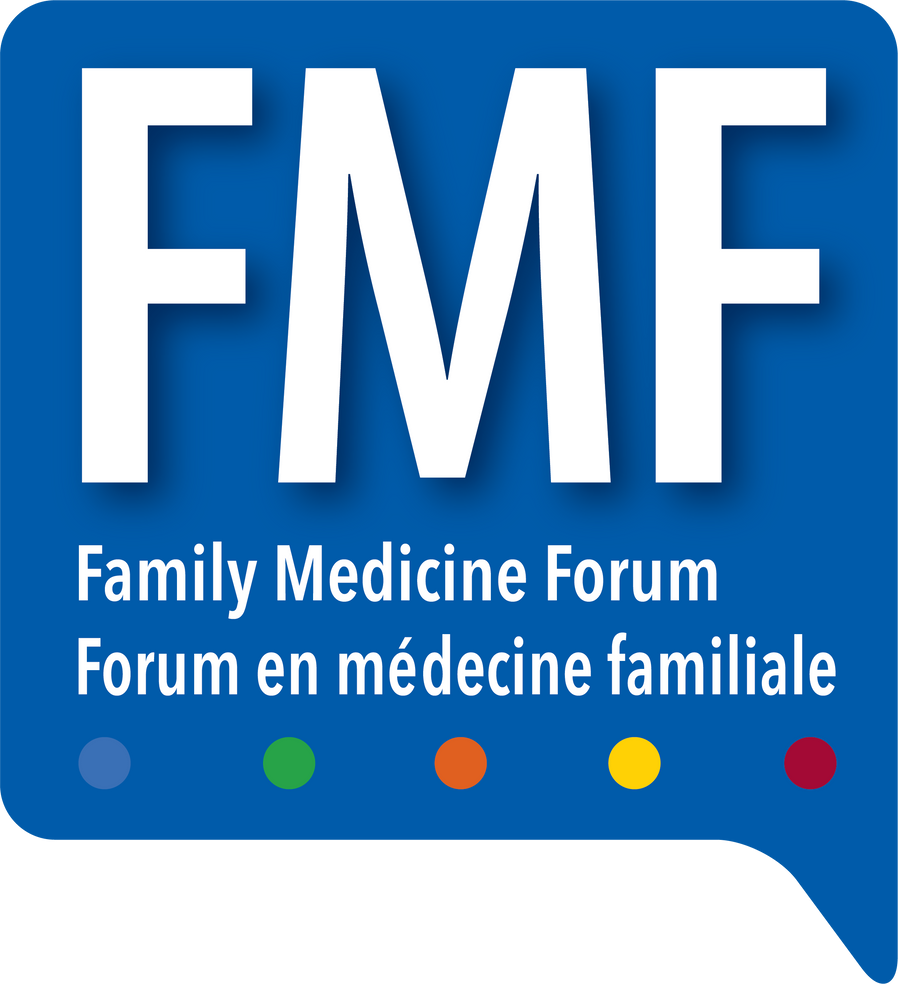 Quel type de superviseur êtes vous?
Gabrielle Trépanier MD, CCMF(MU), LL.M
Professeure agrégée
Directrice du programme de compétences avancées en médecine d’urgence
Avec la contribution de Louise Champagne et Annie Corriveau du CPSS
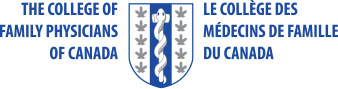 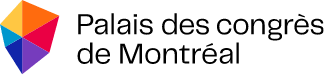 objectifs
À la suite de cette formation, les participantes et participants seront en mesure de:

Déterminer quel type de superviseur vous êtes
Utiliser des stratégies de supervision adaptées au niveau de formation du résident
Appliquer de nouvelles stratégies de supervision tout en assurant la sécurité des patients.
Conflit d’intérêts
Aucun conflit à déclarer
Vous avez 5 min pour comptabiliser le sondage
À tout de suite!
Quizz
Quel est votre type prédominant de superviseur?
« Micromanaging » delivery of care
« Scaffolding experiences » learning guidance
« Divide and conquer » delivery of care
« Pearls of wisdom » clinical guidance
La Supervision c’est difficile!
John A. Dent,2005 Li, 2019
[Speaker Notes: They saw their role as needing to “figure out how to give trainees the building blocks necessary for them to go out and perform at a high level” (P18). 
Participants also had a strong sense of duty to safeguard the well-being of patients and their families and often felt that teaching or assessing during direct supervision “is sometimes in conflict with the clinical work” (P18) that they do—a challenge perhaps unique to the application of coaching to medical education. 
Moving the department volume, dealing with acuity that is my job. The senior trainee is supposed to focus on departmental flow and management. And you are supposed to teach them the tips and tricks around that and how to do it. But that being said, if the senior trainee is overwhelmed or if I feel that individual patient careis being compromised by volume or acuity, then that is where I am stepping in. (P03)
the effect of patient acuity and volume, which both facilitated learning until a critical point of busyness beyond which service provision pressures and staffing limitations were perceived to negatively impact learning.]
L’hôpital est aussi un milieu d’apprentissage extraordinaire!
John A. Dent,2005 Li, 2019
RaPPEL médico-légal: la supervision
La délégation d’actes est à la base de l’apprentissage de la médecine
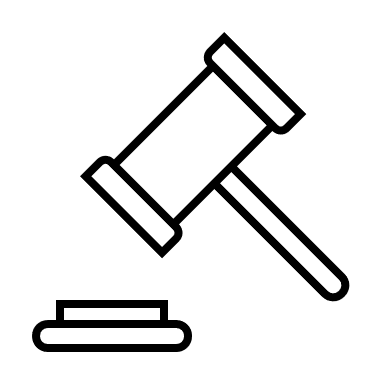 Il existe des règles pour la délégation d’acte au résident sans obtenir le consentement préalable du patient:
Ainsi tous les actes ne se délèguent pas!
[Speaker Notes: They saw their role as needing to “figure out how to give trainees the building blocks necessary for them to go out and perform at a high level” (P18). 
Participants also had a strong sense of duty to safeguard the well-being of patients and their families and often felt that teaching or assessing during direct supervision “is sometimes in conflict with the clinical work” (P18) that they do—a challenge perhaps unique to the application of coaching to medical education. 
Moving the department volume, dealing with acuity that is my job. The senior trainee is supposed to focus on departmental flow and management. And you are supposed to teach them the tips and tricks around that and how to do it. But that being said, if the senior trainee is overwhelmed or if I feel that individual patient careis being compromised by volume or acuity, then that is where I am stepping in. (P03)
the effect of patient acuity and volume, which both facilitated learning until a critical point of busyness beyond which service provision pressures and staffing limitations were perceived to negatively impact learning.]
EST-CE UN ACTE SIMPLE?
NON
OUI
RÉSIDENT SUFFISAMMENT QUALIFIÉ?
CONSENTEMENT
NON
OUI
RÉSIDENT SUFFISAMMENT SUPERVISÉ?
NON
OUI
DÉLÉGATION D’ACTES
[Speaker Notes: Donc si on résume: (MÉDICALEMENT IMPORTANT OU DANGEREUX?)]
Exemple clinique
Est-ce que vous pouvez déléguer à votre résident la réparation d'une plaie simple au bras?
OUI, c’est un acte simple qu’on peut déléguer si le résident est suffisamment formé et supervisé
NON
Est-ce que vous pouvez déléguer à votre résident la réparation d'une plaie complexe au visage d’un enfant?
OUI
NON, geste complexe je dois demander le consentement du patient avant de déléguer l’acte a un résident suffisamment compétent et adéquatement supervisé
[Speaker Notes: limiter à de simples actes matériels, assurant que l'intervention du médecin demeure prépondérante

Est-ce que vous obtenez un consentement (verbal) pour :

Dans l’affaire Currie c. Blundell , un médecin confie à son résident un acte délicat lors d’une opération cardiaque majeure sans avoir obtenu le consentement préalable de la patiente. Le juge Crépeau retient la responsabilité du patron en lien avec l’absence de consentement précisant que l’apprentissage des résidents ne devait pas se faire au détriment du droit des patients à être informé Currie c. Blundell, [1992] R.J.Q. 764 (C.S.).
C’est la cause Currie c. Blundell en 1992 qui alerte le Collège des médecins du Québec. Des recommandations sont alors émises aux membres qui travaillent avec des résidents, notamment à l’effet « de bien évaluer le niveau de compétence des résidents avec lesquels ils partagent les soins aux malades ». Il revient en effet au médecin-patron de juger de l’habileté de son résident à exécuter les actes médicaux qui lui sont délégués. 
Currie c. Blundell, préc., note 25. 
Cité dans l’article de Jacques NOLS, préc., note 30, p.12.]
Exemple clinique
Est-ce que vous pouvez déléguer à votre résident l'intubation d'un patient victime de la route instable? 
OUI, c’est un acte qui peut être considérer simple dans le contexte de prise en charge globale d’un patient polytraumatisé qu’on peut déléguer si le résident est suffisamment formé et supervisé
NON

Est-ce que vous pouvez déléguer à votre résident une intubation d'un patient qui souffre d'angioedème? 
OUI
NON, geste potentiellement dangereux, contexte apprentissage, et pas de  consentement possible!
[Speaker Notes: limiter à de simples actes matériels, assurant que l'intervention du médecin demeure prépondérante

Est-ce que vous obtenez un consentement (verbal) pour :

Dans l’affaire Currie c. Blundell , un médecin confie à son résident un acte délicat lors d’une opération cardiaque majeure sans avoir obtenu le consentement préalable de la patiente. Le juge Crépeau retient la responsabilité du patron en lien avec l’absence de consentement précisant que l’apprentissage des résidents ne devait pas se faire au détriment du droit des patients à être informé Currie c. Blundell, [1992] R.J.Q. 764 (C.S.).
C’est la cause Currie c. Blundell en 1992 qui alerte le Collège des médecins du Québec. Des recommandations sont alors émises aux membres qui travaillent avec des résidents, notamment à l’effet « de bien évaluer le niveau de compétence des résidents avec lesquels ils partagent les soins aux malades ». Il revient en effet au médecin-patron de juger de l’habileté de son résident à exécuter les actes médicaux qui lui sont délégués. 
Currie c. Blundell, préc., note 25. 
Cité dans l’article de Jacques NOLS, préc., note 30, p.12.]
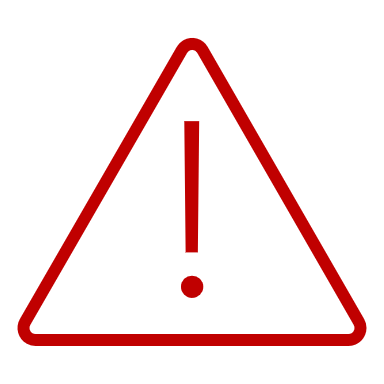 En stage Le résident pratique la médecine toujours sous votre responsabilité!
Vous êtes responsables de tous les gestes médicaux et cléricaux de votre résident
De son côté le résident doit respecter le code de déontologie et les politiques de l’hôpital
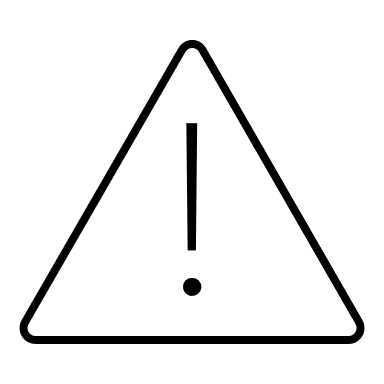 Comment on se positionne comme superviseur?
[Speaker Notes: They saw their role as needing to “figure out how to give trainees the building blocks necessary for them to go out and perform at a high level” (P18). 
Participants also had a strong sense of duty to safeguard the well-being of patients and their families and often felt that teaching or assessing during direct supervision “is sometimes in conflict with the clinical work” (P18) that they do—a challenge perhaps unique to the application of coaching to medical education. 
Moving the department volume, dealing with acuity that is my job. The senior trainee is supposed to focus on departmental flow and management. And you are supposed to teach them the tips and tricks around that and how to do it. But that being said, if the senior trainee is overwhelmed or if I feel that individual patient careis being compromised by volume or acuity, then that is where I am stepping in. (P03)
the effect of patient acuity and volume, which both facilitated learning until a critical point of busyness beyond which service provision pressures and staffing limitations were perceived to negatively impact learning.]
Les différents rôles du superviseur
Li 2019
[Speaker Notes: Figure 1. A conceptual model on the triality of the supervising
emergency physician: 1) providing proper supervision and
surveillance to ensure patient safety, 2) fostering a learning environment
conducive to the trainees’ professional development, and 3)
performing assessments for the training program. The overlapping
roles explained the areas of possible tension between the various
roles and have been demarcated with choice descriptions based on
our analysis. At the center of our model is where all three roles
overlap.]
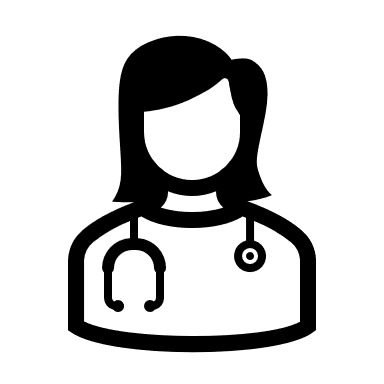 Cas clinique
Vous supervisez un résident qui vient d’évaluer une patiente de 32 ans avec une dyspnée non spécifique. Celui-ci prend l’initiative de demander un D-dimère dans son bilan initial sans vous le demander. 
Malheureusement vous révisez le cas 1h plus tard et le D-dimère revient positif! Vous êtes fâché, car le D-dimère n’était pas indiqué chez cette patiente et là vous vous sentez peu coincé pour la conduite pour la suite des choses.

				Comment réagissez-vous?
Quel rôle avez-vous tendance à assumer?
OMG! C’est une connaissance de base de maitriser les règles de décision clinique pour les D-dimères. Ce résident a des manquements importants dans ses connaissances, il ne devrait pas réussir son stage!
La patiente va subir une imagerie avec de la radiation pour un examen qui n’était même pas indiqué de prime abord!
Quelle belle occasion d’apprentissage! Au nombre de D-dimères que j’ai demandé et que j’ai regretté après, on va pouvoir aborder les conséquences de ce test.
Li 2019
[Speaker Notes: Figure 1. A conceptual model on the triality of the supervising
emergency physician: 1) providing proper supervision and
surveillance to ensure patient safety, 2) fostering a learning environment
conducive to the trainees’ professional development, and 3)
performing assessments for the training program. The overlapping
roles explained the areas of possible tension between the various
roles and have been demarcated with choice descriptions based on
our analysis. At the center of our model is where all three roles
overlap.]
Quel rôle avez-vous tendance à assumer?
ATTENTION: Une journée de stage n’est pas une évaluation de stage
Li 2019
[Speaker Notes: Figure 1. A conceptual model on the triality of the supervising
emergency physician: 1) providing proper supervision and
surveillance to ensure patient safety, 2) fostering a learning environment
conducive to the trainees’ professional development, and 3)
performing assessments for the training program. The overlapping
roles explained the areas of possible tension between the various
roles and have been demarcated with choice descriptions based on
our analysis. At the center of our model is where all three roles
overlap.]
Pourquoi adapter notre supervision?
Les résidents ont besoin de prendre de plus en plus de responsabilités pour progresser dans leur programme de résidence (norme agrément)
Critique des finissants qu’ils n’ont pas expérimenté de la « pratique autonome » en stage (évaluation de programme)
Les résidents doivent apprendre à superviser (CanMEDS)
(Kilminster 2007)
Quel type de superviseur êtes-vous?
https://www.youtube.com/@DGlaucomflecken
Retour sur le sondage
AVERTISSEMENT:
Ce sondage vise à préciser votre tendance en supervision. Tous les types de superviseurs sont valides et il n’y a pas de bonne ou mauvaise réponse. Votre type de supervision variera selon le niveau du résident, veuillez répondre au questionnaire en vous mettant dans la situation d’un résident junior. Bien que ce sondage soit basé sur des études scientifiques il se veut ludique et n’a aucune prétention d’être « evidence-based »!
Quiz 1ere partie: hands on ou hands off?
Quiz 2e partie: Focus on clinical teaching or patient care ?
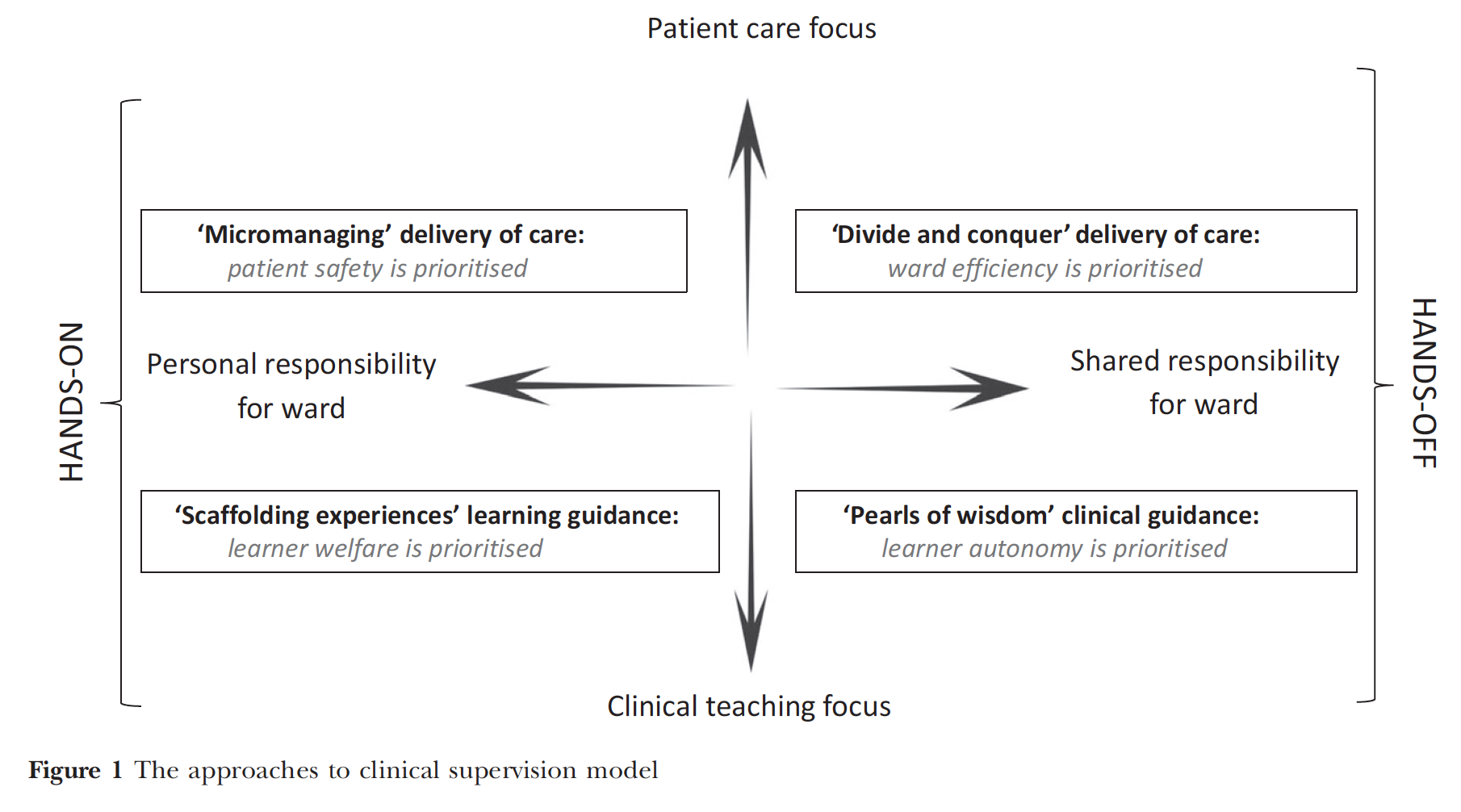 0=clinical teaching focus                                  10=patient care focus
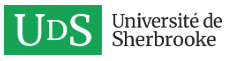 0=Hands On                                                                                                                                      10=Hands off
[Speaker Notes: Cela peut être intéressant de le faire en groupe! On l’a fait à l’urgence et on était beaucoup hands on, clinical teaching! Permet de se situer un peu par rapport aux autres]
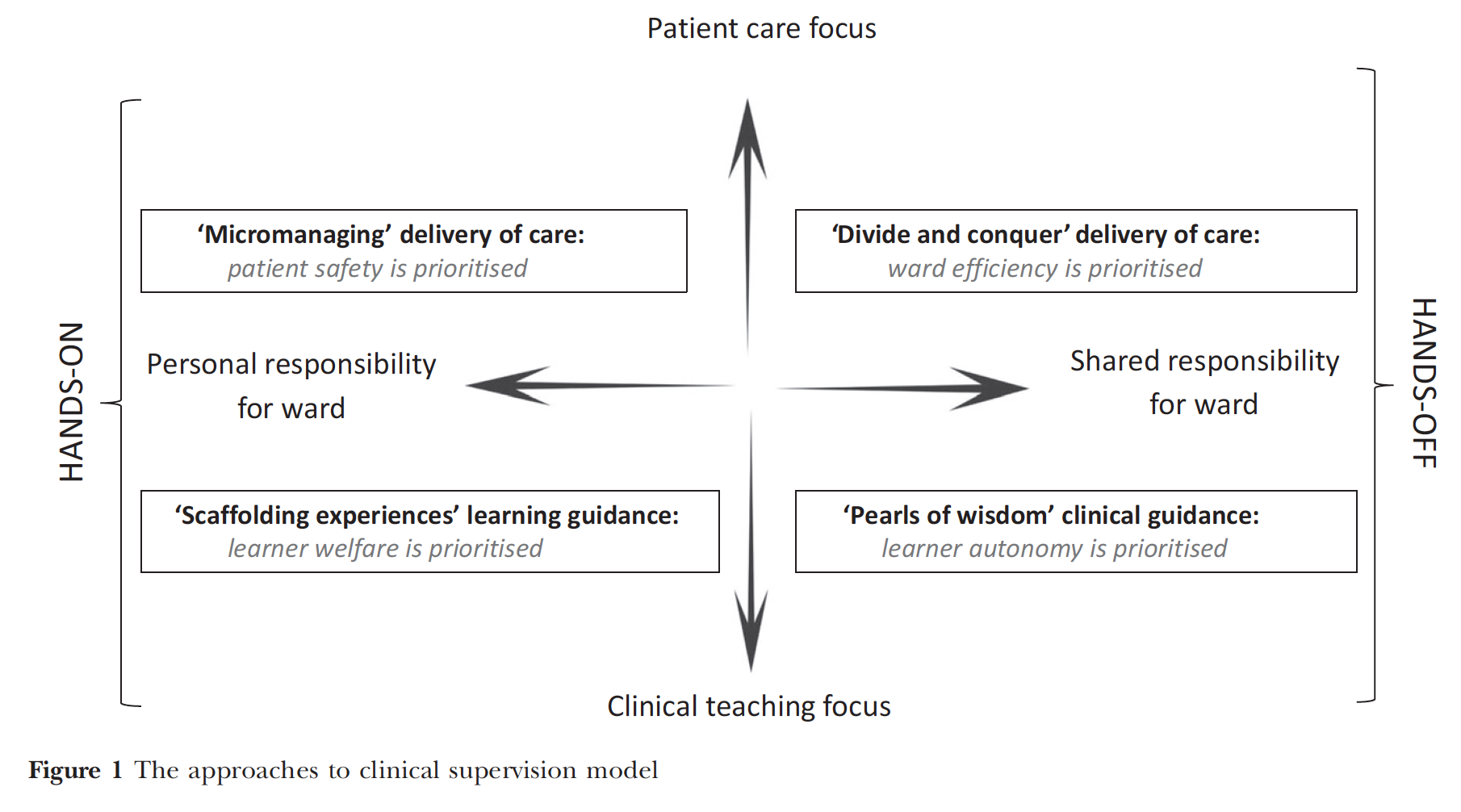 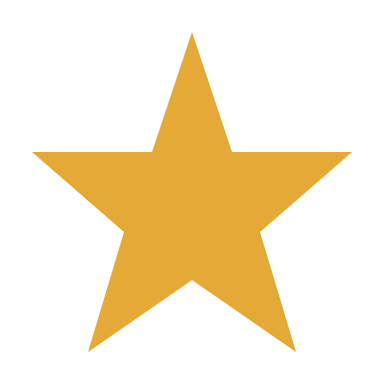 Caractéristiques principales:
Le superviseur se décrit comme étant le responsable de l’urgence/hospit
Superviseur centré sur la qualité des soins au patient
Superviseur très impliqué dans la supervision
Peu de délégation
Peu d’enseignement direct
Gingerich 2018
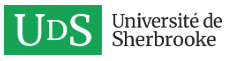 [Speaker Notes: ‘micromanaging ’ delivery of care: When a supervisor expresses personal responsibility for the activities on the ward and is focused primarily on patient
care, the priority will be patient safety. The ‘micromanaging’ delivery of care approach aligns with highly involved supervision behaviours, lower levels of entrustment and less focus on teaching.]
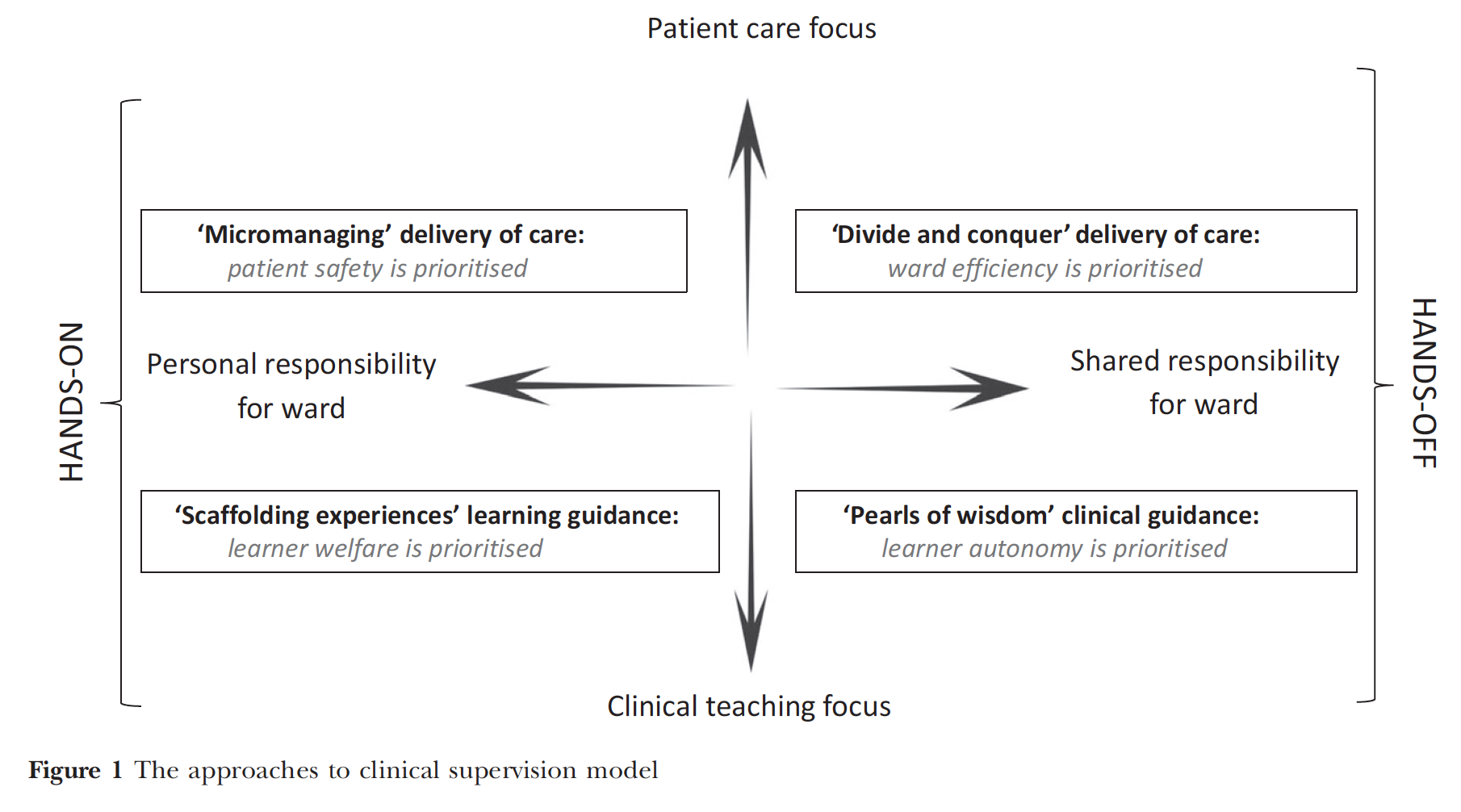 Caractéristiques principales:
Le superviseur se décrit comme étant le responsable de l’urgence/hospit
Superviseur très impliqué dans la supervision
Beaucoup d’enseignement direct (capsule, supervision directe, adapter à l’étudiant)
Peu de délégation
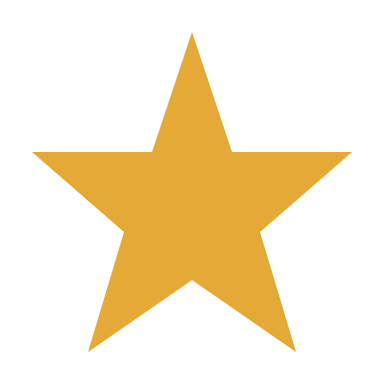 Gingerich 2018
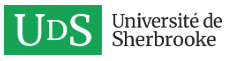 [Speaker Notes: « éhaffaudage d’expérience »
‘scaffolding experiences’ learning guidance. When a supervisor assumes personal responsibility for the ward and is focused on clinical teaching, the learner’s welfare is prioritised. The ‘scaffolding experiences’ learning guidance approach aligns with highly involved supervision activities, a strong focus on teaching and lower levels of entrustment.]
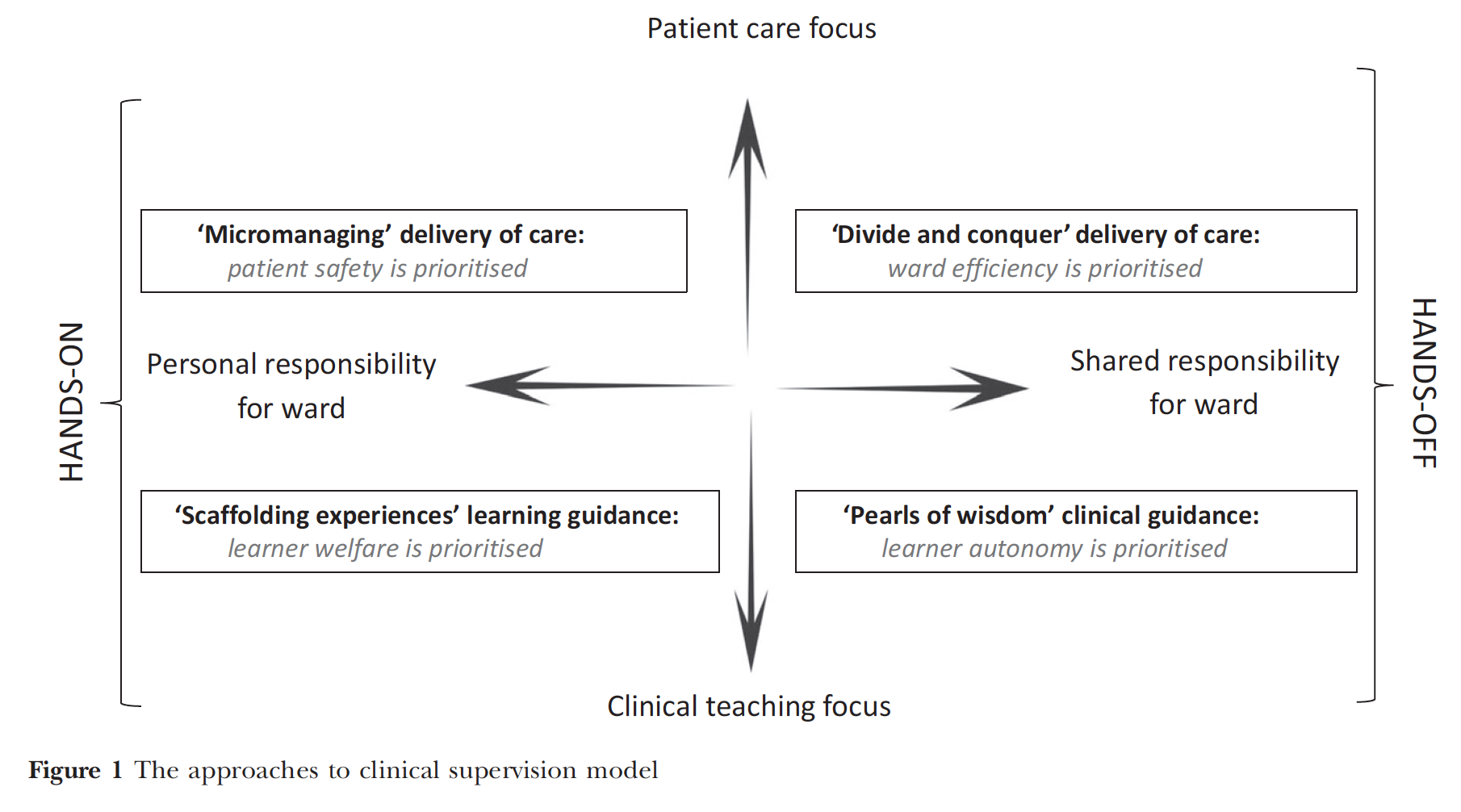 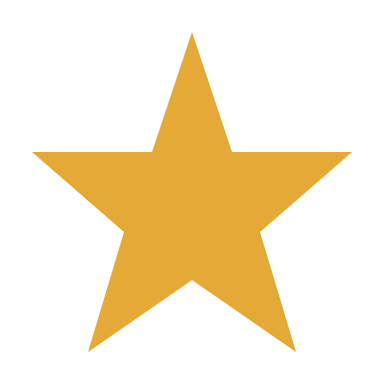 Caractéristiques principales:
Le superviseur divise la responsabilité du département avec son résident
Résident travaille sans observation pour ses patients 
Augmente l’efficacité du département
Haut niveau de délégation
Peu d’enseignement direct
Gingerich 2018
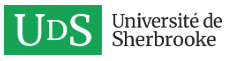 [Speaker Notes: When a supervisor shares responsibility for the ward with others and is focused on patient care, ward efficiency can be prioritised. The ‘divide and conquer ’ delivery of care
approach provides an understanding for hands-off supervisors delivering direct patient care while allowing the team of trainees to care for a select subset of patients unobserved. It aligns with a high level of entrustment, focus on direct patient care and less emphasis on teaching.]
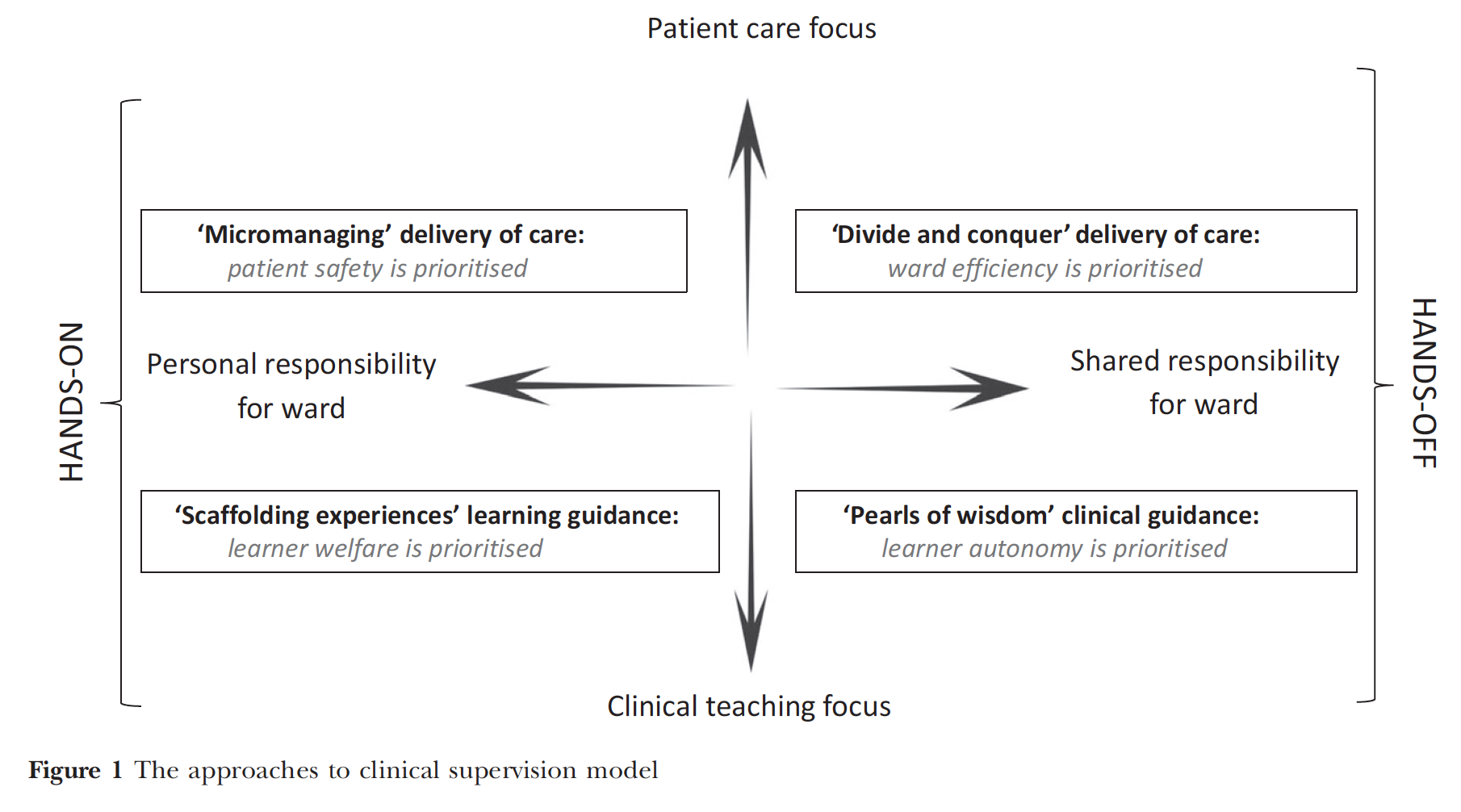 Caractéristiques principales:
Le superviseur divise la responsabilité du département avec son résident
Résident travaille sans la présence directe du superviseur
Superviseur vérifie en arrière-plan les soins et intervient au besoin avec un enseignement ciblé
Haut niveau de délégation
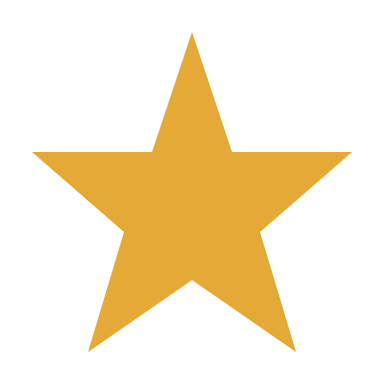 Gingerich 2018
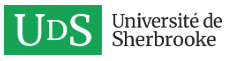 [Speaker Notes: When a supervisor shares responsibility for the ward with others in the system and is focused on providing clinical teaching then learner autonomy is prioritised.  The ‘pearls of wisdom’ clinical guidance approach provides a rationale for hands-off supervisors diligently monitoring, primarily behind the scenes, in order to intervene with teaching to
improve patient outcomes while providing a high level of entrustment.]
Stratégies de supervision
Autant les approches Hands-On que Hands-Off recourent à des techniques de supervision directe et de surveillance en arrière-plan

Au lieu de parler de « niveau de délégation » on peut parler de stratégie de supervision!
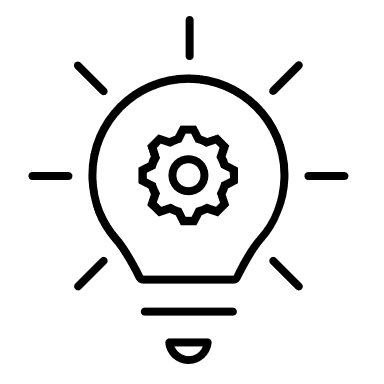 Gingerich 2018
[Speaker Notes: Given the fluidity in supervision, documenting changes in oversight strategies, rather than absolute levels of entrustment, may be more informative for assessment purposes.

« Both hands-on and hands-off styles included direct observation and behind-the-scenes supervisory activities to monitor for discrepancies that couldtrigger responsive oversight. Discrepancies included: omitted, incorrect, vague or incongruent findings; a summary of the patient that did not make sense; uncompleted tasks or tasks completed differently than agreed upon, and plans that would unnecessarily increase the patient’s length of stay or use of resources. »]
Stratégies de supervision
[Speaker Notes: Si vous reviser tout le temps de la même facon ce cour est pour vous!]
Apprenant débutant: trucs
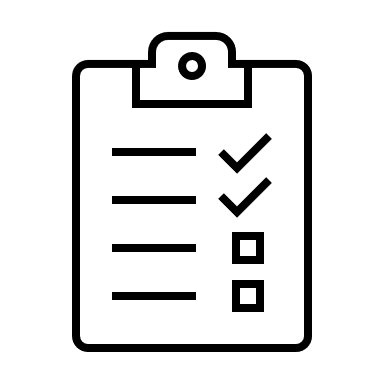 Choisir des cas adaptés pour le niveau
Coaching Pré-entrevue!
Au moins, faire nommer les DDX 
Prescrire en avance
L’envoyer en observation
Faire une observation active de vous (ex: écrire la note pendant la rencontre)
L’ÉCOUTER….
L’écouter….
En moyenne l’histoire de cas dure 3min 18
Le superviseur interrompt en moyenne 2,49x/cas
20,9% pour demander de l’information déjà rapportée!
40,3% pour dire le Dx ou Plan avant l’étudiant!

Truc? écrire la To-Do dans le dossier en même temps
Chin et Yang, 2007
[Speaker Notes: Donc varier les expositions de l’étudiants débutant peut aider à réellement écouter le bon cas!]
Techniques de supervisions
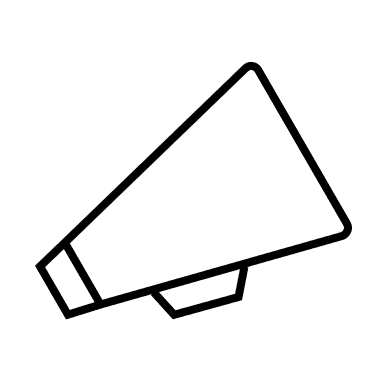 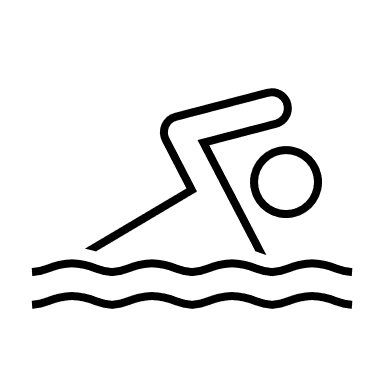 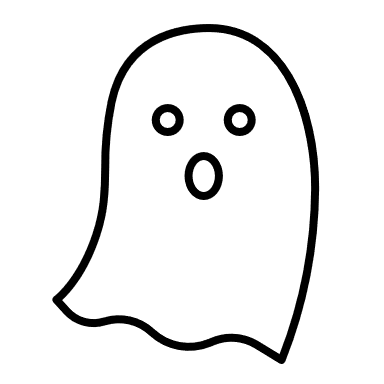 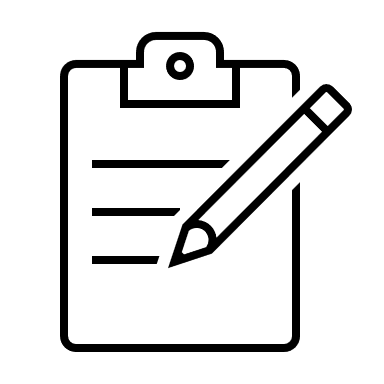 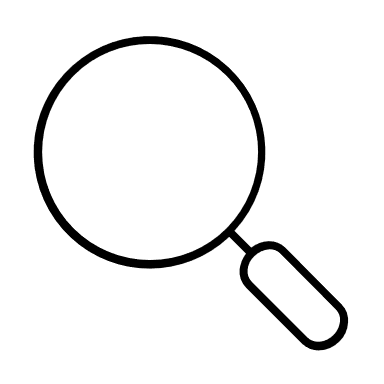 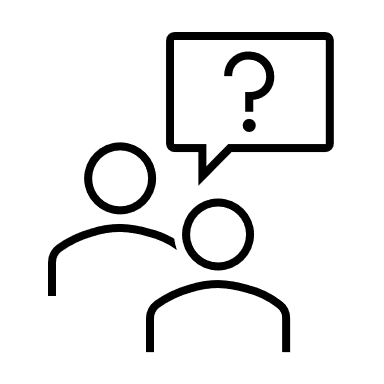 Apprenant qui progresse
SNAPP et le One-minute preceptor (1992!)
Concept:
Lui demander de présenter en deux ou trois phrases la situation clinique.
Demander au résident d’exprimer le raisonnement qui sous-tend sa récolte de données, la formulation de ses hypothèses et son diagnostic.
Lui demander de prioriser les diagnostics possibles ou les plans de traitement proposés et lui faire expliquer son choix.
Principal avantage?
Le diagnostic et la conduite du résident ne seront pas influencés par
Raison de consultation 
Le non verbal du superviseur
L’avis de l’infirmière
L’opinion du patient
Il doit se commettre!
Le Médecin du Québec, volume 45, numéro 5, mai 2010
Attention
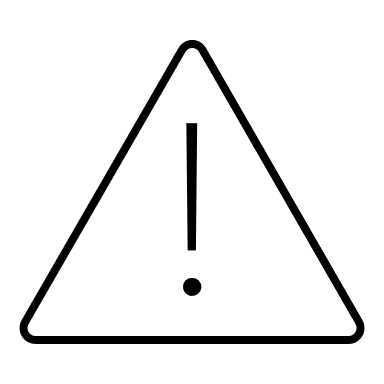 Ne pas utiliser avec un apprenant débutant ou en difficulté = augmentation de la charge mentale!
Version « urgence » du SNAPP!
Demander au résident de résumer la raison de consultation en 2-3 phrases
Qu’est-ce que le patient a et pourquoi?
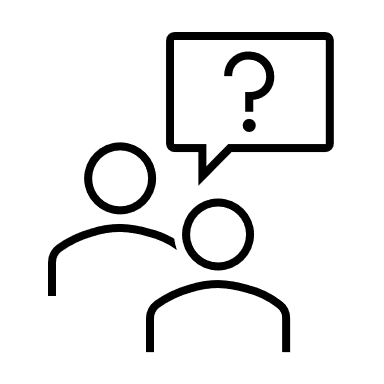 Dx-Plan-orientation
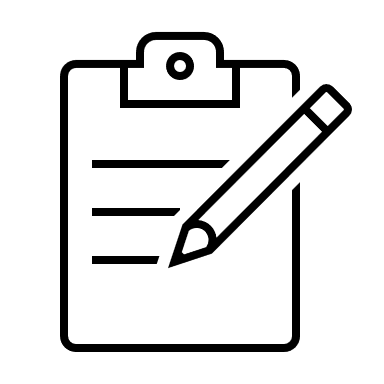 Objectifs: le résident doit se projeter dans l’orientation finale du patient dès le début
Shift du focus de voir le plus de patients possibles le plus vite possible
Pour chaque Dx le résident indique son plan (investigation imagerie) ET l’orientation selon le résultat
Dx-Plan-orientation
Avantage: 
Permet de réviser « 1 seule fois »
Introduction à la gestion clinique
Reflète plus la pratique d’un clinicien autonome et prépare pour la vraie vie!
Simulation d’un « transfert » de patron à patron
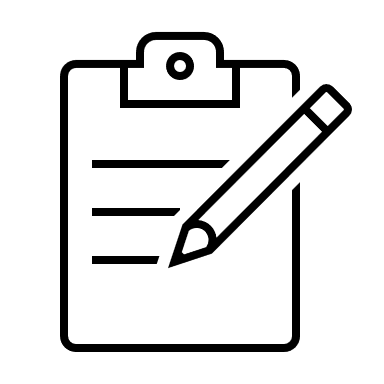 Dx                     Plan                   orientation
[Speaker Notes: Un peu comme si tu transférait déjà ton patient!]
Leader de l’action
Stratégies:
Préciser à l’avance le rôle attendu
Réviser l’approche du résident
Aider le résident à rentrer dans l’action
Présenter le résident à l’équipe avant l’arrivée du patient
C’est le résident qui parle aux ambulanciers / prend le transfert
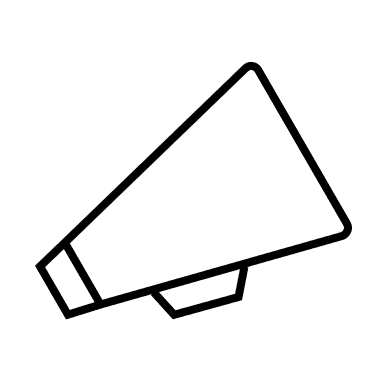 Leader de l’action!
Stratégies à essayer selon le contexte:
Laissez 5-10 minutes d’autonomie complète?
Restez derrière le rideau?
Jouez le rôle du médecin 2? (pas toujours déléguer les techniques…)
Ce sont des opportunités d’apprentissage à ne pas manquer!
Prévoir un débriefing.
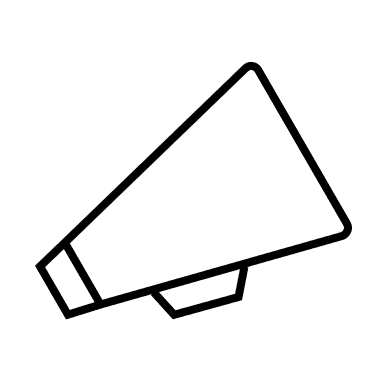 observation directe du résident avancé
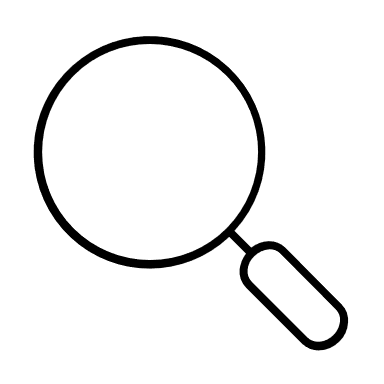 Technique:
Coaching pré: diminuer l’effet Hawthorn
« Fait comme d’habitude en 5 min! »
Faire en début de journée
Choisir le cas observé
Peu de temps supplémentaire avec un apprenant avancé:
Pas de révision de cas!
Vous faites la note en même temps!
observation directe du résident avancé
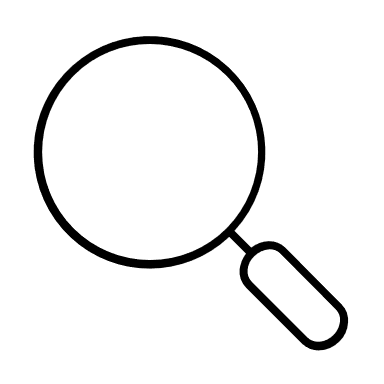 Avantages:
Permets de « connaître » votre résident avancé rapidement (professionnalisme? Technique d’entrevue?)
Analyse: processus-raisonnement-maturité clinique
Meilleure rétroaction au résident
Permets d’évaluer ce que je peux déléguer
À essayer!
[Speaker Notes: SPOD au programme]
Supervision fantôme
Qu’on soit type Hands-On ou Hands-Off on peut utiliser cette technique:
Pas de révision classique de cas
On est là seulement pour répondre aux interrogations du résident au besoin
Surveillance en arrière-plan de notre résident
Limite: autorisation des congés de l’urgence/hospit…
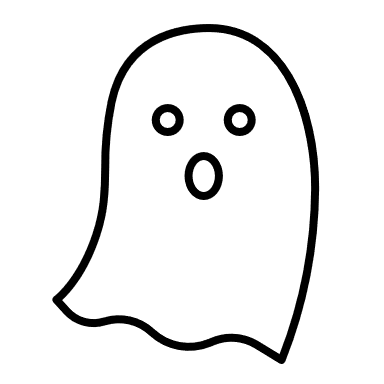 [Speaker Notes: J’ai fait ca la dernière semaine… manqué un scan de tête que ma résidente a fait, mais qu’un autre urgento aurait de toute facon fait!]
Supervision fantôme
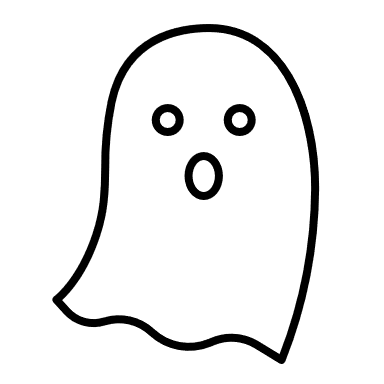 Le résident doit être au courant!
Sinon c’est de « l’espionnage »…
Supervision fantôme
Avantages:
Peut être utilisée autant par les Hands-On ou Hands-Off!
Permets de « simuler » une pratique autonome et de se commettre dans les conduites
Rétroaction différente orientée sur notes/prescriptions et communication patient
Peut être utilisée pendant une partie du quart/journée seulement
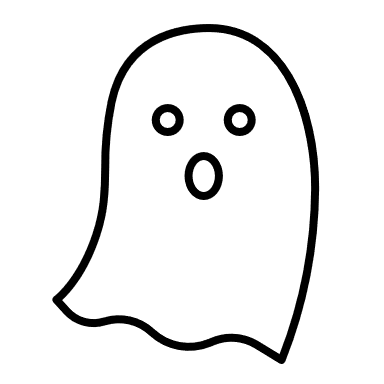 Sink or swim
Technique:
Une autonomie complète est laissée au résident pour un temps déterminé
Le superviseur est disponible si difficulté seulement
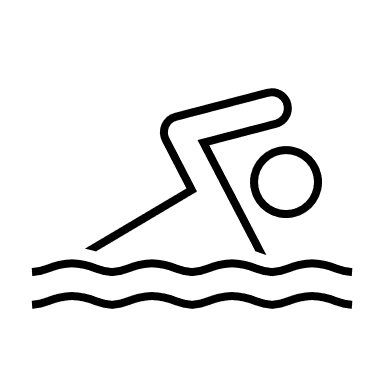 Sink or swim
Avantages
Très apprécié par les résidents avancés
Rapportent souvent que c’est dans ces moments qu’ils ont le plus appris
Permet d’apprendre les concepts de « gestion de l’urgence » et facilite la transition vers la pratique
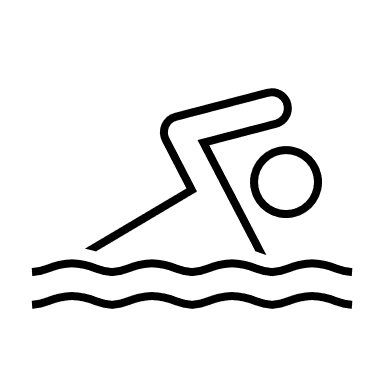 Techniques de supervisions
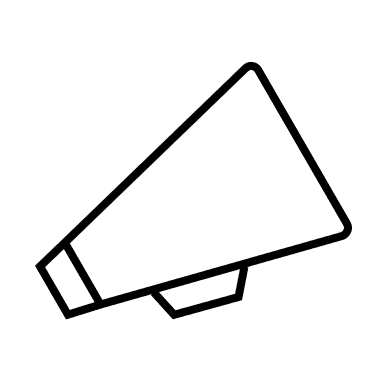 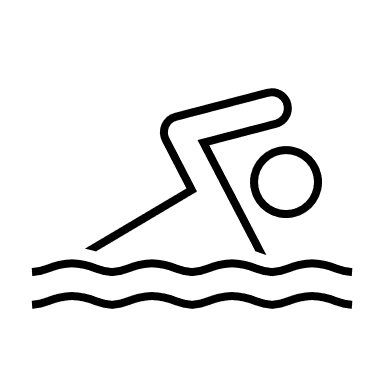 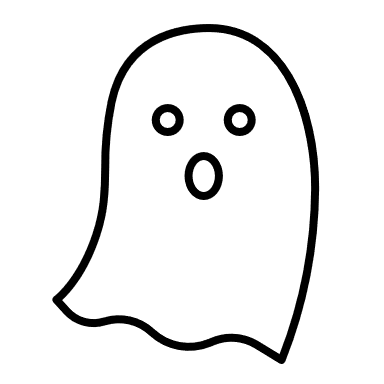 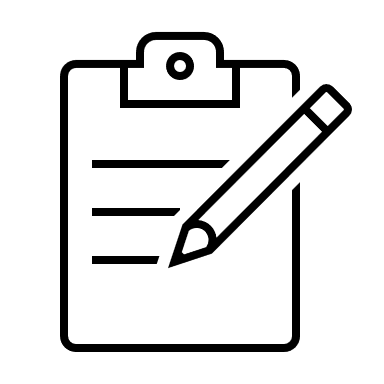 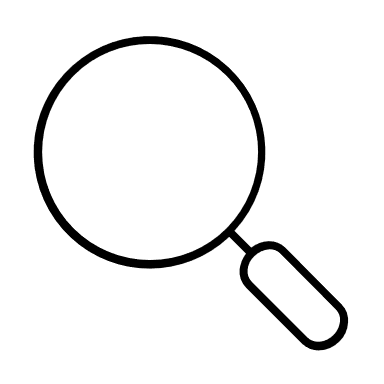 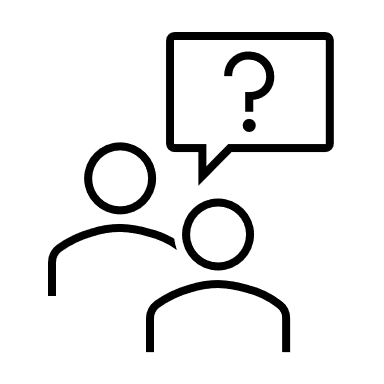 Prise en charge du patient à  la Gestion de l’urgence/hospit!
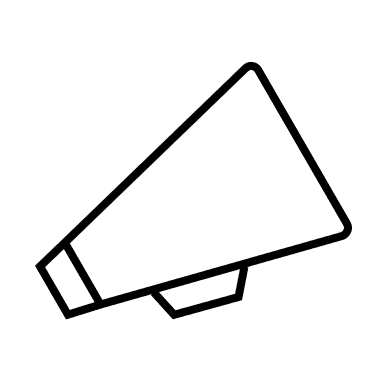 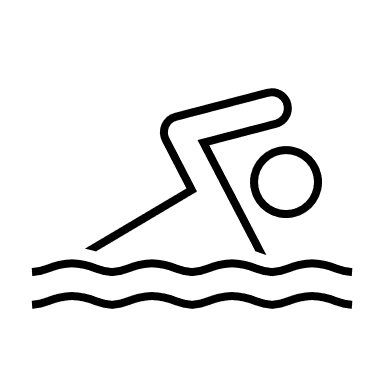 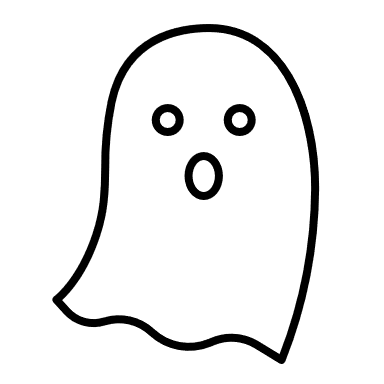 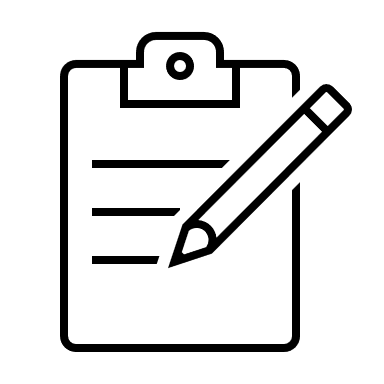 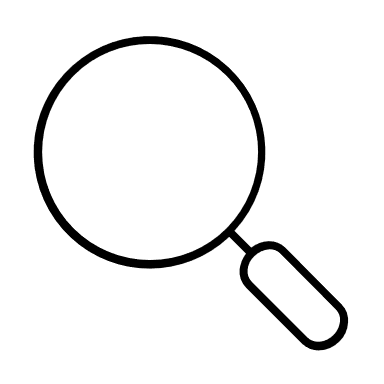 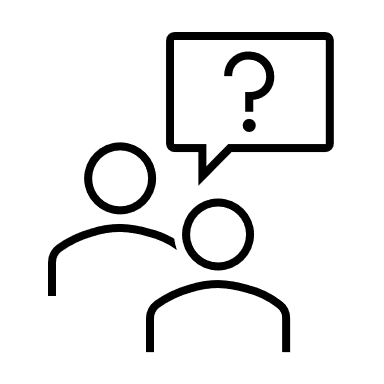 Vers une transition à la pratique
stage de transition à la pratique
Objectifs de gestion de l’urgence/hospit : à établir au début de journée
Organisation du travail clinique
Efficacité clinique, ajustement du débit
Préparation des congés et consultations
Stratégie pour régler les cas
Comment ne pas accumuler
Prise en compte des contraintes (consultation ad 16h, scan ad 22h etc..)
stage de transition à la pratique
Stratégies à tester par le résident
Prescription par étape (ex: les étapes de la gestion d’un fécalome…)
Travail par poste / étage (partager vos stratégies)
Survol des patients et prioriser les investigations
Limiter les interruptions
Faire le plus possible à la première visite
Écrire les prescriptions en premier
Etc…
stage de transition à la pratique
Graduellement, donnez plus de « liberté »
2h « sans supervision » graduellement augmenter
Mettre le résident en position de surcharge de travail
Gestion des lits
Gérer les transferts
transition à la pratique
Barrières:
Je ne connais pas le résident!
J’ai peur pour la sécurité du patient!
Je me retrouve avec des tests que je ne voulais pas!
C’est plus long que de la supervision standard!
Je perds en efficacité!
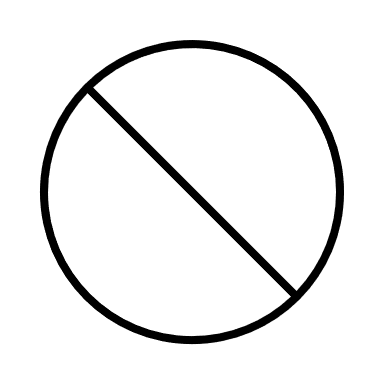 [Speaker Notes: (juste à penser à ce que peut prescrire le réde médecine interne la nuit111

Barrières:
Je connais pas le résident
Pas grave tu peux l’espionner
J’ai peur pour la sécurité du patient
Pas grave tu peux l’espionner
Je me retrouve avec des tests que je voulais pas
Cela fait partie de l’apprentissage du résident et une excellente occasion d’apprendre
C’est plus long que de la supervision standard
Lorsque vous êtes jugulé avec un R3 l’objectif n’est pas de voir PLUS de patient que lors que vous êtes seul, prenez le temps de superviser]
Message clé
Merci!
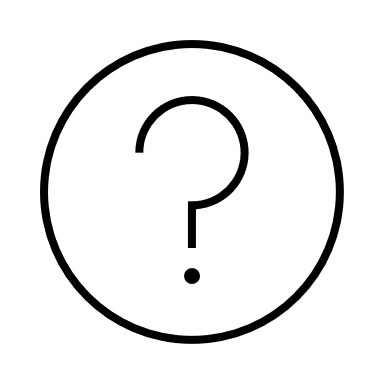 Questions?
Je suis curieuse: quelle stratégie avez-vous le goût d’essayer?
Avez-vous déjà divulgué à votre apprenant quel était votre style de supervision?
Évaluation de l’atelier
Lien reçu par courriel @Usherbrooke
[Speaker Notes: Important d’avoir les commentaires sur la formation
Parler des autres formations offertes à la supervision clinique plus détaillée offertes par le CPSS]
références
Gingerich A, Daniels V, Farrell L, Olsen SR, Kennedy T, Hatala R. Beyond hands-on and hands-off: supervisory approaches and entrustment on the inpatient ward. Med Educ. 2018;52(10):1028-40.
Li SA, Acai A, Sherbino J, Chan TM. The Teacher, the Assessor, and the Patient Protector: A Conceptual Model Describing How Context Interfaces With the Supervisory Roles of Academic Emergency Physicians. AEM Educ Train. 2021;5(1):52-62.
Sadka N, Lee V, Ryan A. Purpose, Pleasure, Pace and Contrasting Perspectives: Teaching and Learning in the Emergency Department. AEM Educ Train. 2021;5(2):e10468.
Rogers RL, Mattu A. Practical Teaching in Emergency Medicine. 2nd ed. Chichester, West Sussex: John Wiley & Sons; 2012.